WBL – MODULO 3
Sicurezza digitale
﻿www.housingcare.net
The European Commission support for the production of this publication does not constitute an endorsement of the contents which reflects the views only of the authors, and the Commission cannot be held responsi­ble for any use which may be made of the information contained therein
Internet security – staying safe online
It is becoming more difficult to stay safe on the internet. Every day people get invitations, SMS, or e-mails from hackers or criminals who want to get access to your personal data.

NEVER give your bank numbers, or personal ID to anybody you do not know. The police never call to tell you, about an ongoing hacking of your bank account and they will never come and get your personal data.

Read more in the technical guide
Rimani al sicuro online - Alcuni passaggi di base
Mostra e insegna
Sicurezza online cos'è?
BASIC STEPS
Come possiamo essere compromessi?
Come funzionano le semplici funzioni di sicurezza?
Come essere vigili
Scopri di più nella guida tecnica
Rimani al sicuro online - Alcuni passaggi di base
Spiegare cos'è la sicurezza delle informazioni online, nella loro lingua (senza slang)
I beni digitali (conto bancario, informazioni personali, ecc.) hanno bisogno di tanta protezione quanto quelli fisici (casa, auto, portafoglio, ecc.), tranne che, per la maggior parte, gli oggetti digitali non possono essere assicurati, quindi le informazioni devono essere maneggiate con cura. 
Le conseguenze delle azioni online hanno un impatto grande come quelle della vita reale. Possiamo essere colpiti dai criminali informatici, gli hacker non prendono di mira solo determinate categorie di utenti di Internet, ma estendono gli effetti delle loro tattiche dannose a quante più persone possono raggiungere.
Read more in the technical guide
Rimani al sicuro online - Alcuni passaggi di base
Come essere compromessi
Per avere un quadro migliore di come il loro computer potrebbe essere infettato e di come i loro soldi potrebbero essere rubati, offri alcuni esempi convincenti:
• Mostra loro come fare clic su un annuncio dannoso potrebbe infettare il loro laptop 
• Insegnare loro lo spam e come organizzare la loro casella di posta  
• Consiglia loro di non scaricare nulla di sospetto 
Avvertili di non installare nuovo software sul loro computer senza consultare qualcuno che conosce la tecnologia (i loro figli, un esperto, ecc.).
Scopri di più nella guida tecnica
Rimani al sicuro online - Alcuni passaggi di base
Sii vigile
Sii aperto e disponibile sulle domande. È importante essere vigili online e sapere come reagire ai diversi trigger che i criminali informatici potrebbero utilizzare (banner, link, spam, ecc.). 
Ricorda di sconsigliare di fornire informazioni personali per qualsiasi forma o contenuto che potrebbero incontrare online. Non vuoi farli preoccupare troppo, ma sufficientemente da mantenersi sempre attenti, mentre ci si intrattiene con Wikipedia, Facebook o altri siti web.

Scopri di più nella guida tecnica
Rimani al sicuro online - Alcuni passaggi di base
Indicare come funzionano le semplici funzioni di sicurezza
Un buon modo per insegnare le funzionalità di sicurezza su un laptop è mostrare come archiviare le password in un luogo sicuro e impostare una password per il computer.
Insegna quali avvisi cercare quando se l'antivirus entra in azione (installa subito dopo la configurazione iniziale) o per segni di infezione da malware.
Fornire informazioni sulla hotline
Scopri di più nella guida tecnica
Temi di apprendimento
Cosa dovrebbero imparare le persone
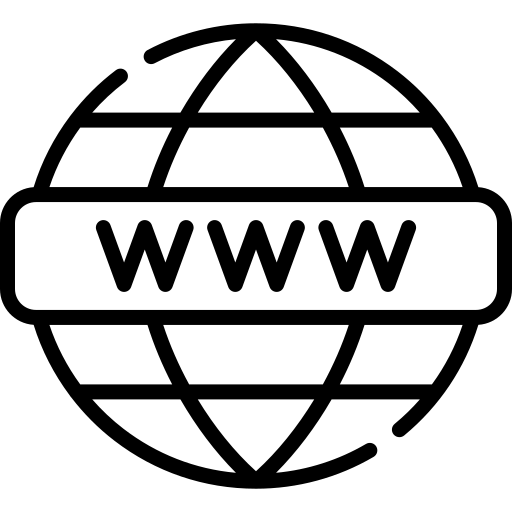 Ricerca di informazioni su Internet

Cerca un tema su Internet per mostrare come è fatto. Come e dove viene effettuata una ricerca su Internet è la differenza tra un'esperienza di navigazione soddisfacente e un mondo di frustrazione. 

Google è facile da usare e da accedere, così come Safari. 
Puoi esplorare altre possibilità insieme.

Scopri di più nella guida tecnica
Cosa dovrebbero imparare le persone
Reti sociali
Passaggi di base: 
Spiegare lo scopo dei social network. 
Spiegare le nozioni di base prima di aprire un conto 
Spiega l'informativa sulla privacy 
Crea un account, con loro 
Mostra loro come aggiungere informazioni al loro profilo
Aiutali a unirsi ai gruppi sui social network

Scopri di più nella guida tecnica
Cosa dovrebbero imparare le persone
Comunicazione

Insegna come inviare SMS o messaggi di testo, usa Messenger e altre piattaforme pertinenti
Insegna l'uso degli emoji e come usarli al posto di parole o frasi.
Insegnare come impostare un account di posta elettronica e come allegare documenti e foto.
Ascolta eventuali esigenze tra gli operatori sanitaris

Scopri di più nella guida tecnica
What people should learn
Ethics online

What happens to interpersonal relations and ethics, when we meet digitally?
Discuss the understanding of the concept of ethics
The language we use online (show examples)
Hiding behind a fake profile
The Wild West online (show examples)
Advice to follow (make them together)

Read more in the technical guide
Cosa dovrebbero imparare le persone
Dove trovare aiuto

Probabilmente ci sono familiari o amici che possono aiutare te o gli studenti senior quando si verificano problemi.
Ci sono aziende IT private che possono risolvere problemi sotto compenso
Ottenere un supporto da associazione di scopo in modo gratuito?
La cosa più importante è chiedere aiuto.

Scopri di più nella guida tecnica
La sicurezza delle informazioni è semplice come l’
A B C
Essere (Always)
Sempre (Be)
Attento (Careful)
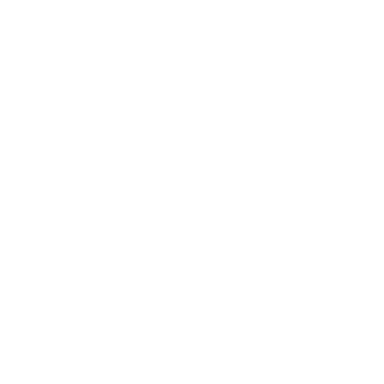 Thank you
Avete Domande?
www.housingcare.net